The PBIS Team Meeting
Images in this module were obtained at google.com/images unless otherwise specified.
Context For The Team
The PBIS team
Meeting foundations
Problem solving
Evaluation
Communication
[Speaker Notes: Trainer Notes:
In this training, we will begin by discussing the role of the team and the team members, as well as the foundational components that will make meetings more efficient and effective. Then, we will spend a large chunk of this training discussing the problem-solving process that will be the main focus of the meeting. Also included in the problem-solving process is evaluating the implementation and impact of action plans that are developed. We will also talk briefly about communicating to stakeholders, and we will view a video example of a PBIS team meeting.]
School Team Responsibilities
School-wide PBIS action plan
Regular team meetings
Communication with staff & coach
Reporting outcomes to stakeholders
[Speaker Notes: Trainer Notes: 
The responsibilities of the school or building-level PBIS team are to: develop a school-wide PBIS action plan; hold regular team meetings (monthly, optimally) where they monitor and evaluate behavior data, develop action plans based on data, and monitor and evaluate progress; maintain communication with staff and the coach; and report outcomes to stakeholders (staff, students, parents, community, district, school board, etc.).]
The PBIS Team
The PBIS team represents:
Grade levels across the school
Different cultures across the school
Specialty and special education classes
The school community
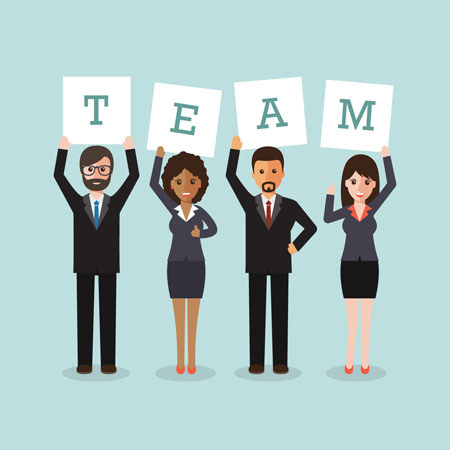 [Speaker Notes: Trainer Notes: 
School teams should be representative of: grade levels and/or regions of school (there could be one representative from each grade, or one person could represent two or three grades), various cultures (each school needs to define the major cultures of the school), and school community (consider including a student, a parent, someone from the community, non-faculty staff such as bus driver, librarian, cafeteria worker, custodian, etc.).]
Parent/Community Involvement
Consider having parent representation on the team.
Consider having a community member on the team.
Get input/feedback from parents and community.
Share action plans and outcomes.
[Speaker Notes: Trainer Notes:If possible, try to have parent and community representation on the team. Teachers and staff don’t always live in the communities where they work, so it’s good to have local perspective and input to make sure there is understanding and relevancy in problem solving and action planning. At the very least, reach out to your parents and community for input and feedback, and always share your data, action plans, and outcomes.]
Student Voice
At the secondary level, consider having at least one student on the team.
Student representation increases likelihood of student buy-in.
Students can help with both planning and implementation.
[Speaker Notes: Trainer Notes:
At the secondary level, students can be enlisted to help with PBIS implementation. They can help choose incentives/rewards that will appeal to their peers, make sure that behavioral expectations are stated in student-friendly language, and help with developing (and teaching) behavior lessons.]
Other Considerations
Team members must:
Be respected in the school
Be good communicators
Have positive attitude
Be relationship builders
[Speaker Notes: Trainer Notes:Besides being representative of the school’s makeup, it’s important to have these types of skills and abilities in your team members.]
Assigned Team Roles
Facilitator – keep meeting on topic, on task
Minute taker – record & distribute minutes
Data analyst – bring data reports to meetings
Active team members – problem solve; input, feedback
[Speaker Notes: Trainer Notes:
These are the main roles of the team members. Everyone participates and problem solves together. More specific descriptions are provided on the next four slides.]
[Speaker Notes: Trainer Notes:
These are the responsibilities of the facilitator. Agenda is bolded because it is the responsibility of the facilitator to get the agenda items to the minute taker ahead of the meeting. The facilitator basically is the person who keeps the meeting on time and on topic by providing prompts as needed.]
[Speaker Notes: Trainer Notes:
The minute taker has the responsibility for collecting accurate information from team meetings. The minute taker is tasked with contemporaneous clarification of the information they are recording in the official minutes. The minute taker is also responsible for getting a copy of the minutes to all team members within one day of the meeting and keeping copies of all meeting minutes.]
[Speaker Notes: Trainer Notes:
The data analyst is responsible for providing the team with current behavior data trends. We will go into more detail about precision problems later in this presentation. The current discipline data need to be given to the facilitator before the meeting so they can be added to the agenda. Also, the data analyst needs to be prepared to show or generate other data reports as needed during the meeting. Data need to be available to show the current progress of action plans.]
[Speaker Notes: Trainer Notes:
Active team members are expected to be involved in the problem-solving process, and may be tasked with providing updates on items from the action plan. There may be items that they want to put into the agenda, so they need to get those to the facilitator ahead of the meeting. All team members need to respond to the data reports and determine if there is a problem around which they need to action plan. Plans that are already in action need to be monitored, so team members need to look at progress data and make determinations about the continuation of those action plans.]
The PBIS Team Meeting
Foundations
Purpose & agreements
Membership
Meeting schedule (including location)
Agenda 
Data collection & data entry schedule
Data reporting schedule
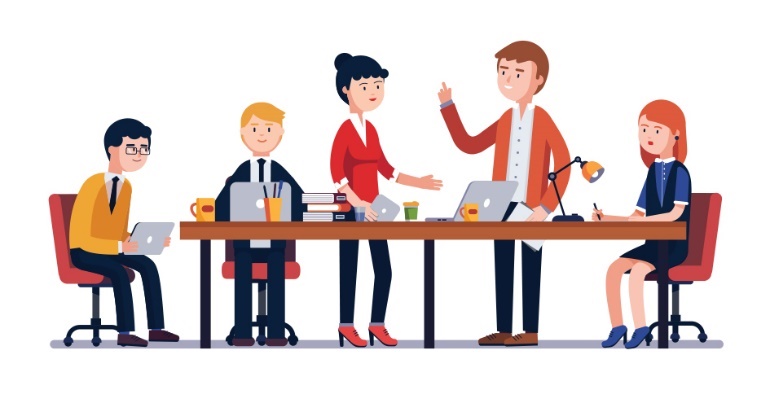 [Speaker Notes: Trainer Notes:In order to conduct efficient and effective meetings, it’s important to have a good foundation. Agree on a purpose for your team, and agree on things like when and where you’ll meet, what your meeting norms will be, and attendance requirements. Make sure your team represents your school well, and members have specific roles outlined. It’s important to always have an agenda and to stick to it. Have a schedule for when data will be collected and entered into your data system, and when you will generate reports for your team meetings, or to progress monitor.]
Examples
[Speaker Notes: Trainer Notes:
This slide and the next two are examples of team purpose, agreements, meeting schedule, and data schedule.]
Example: Team Meeting Schedule
Example: Meeting Minutes Guide
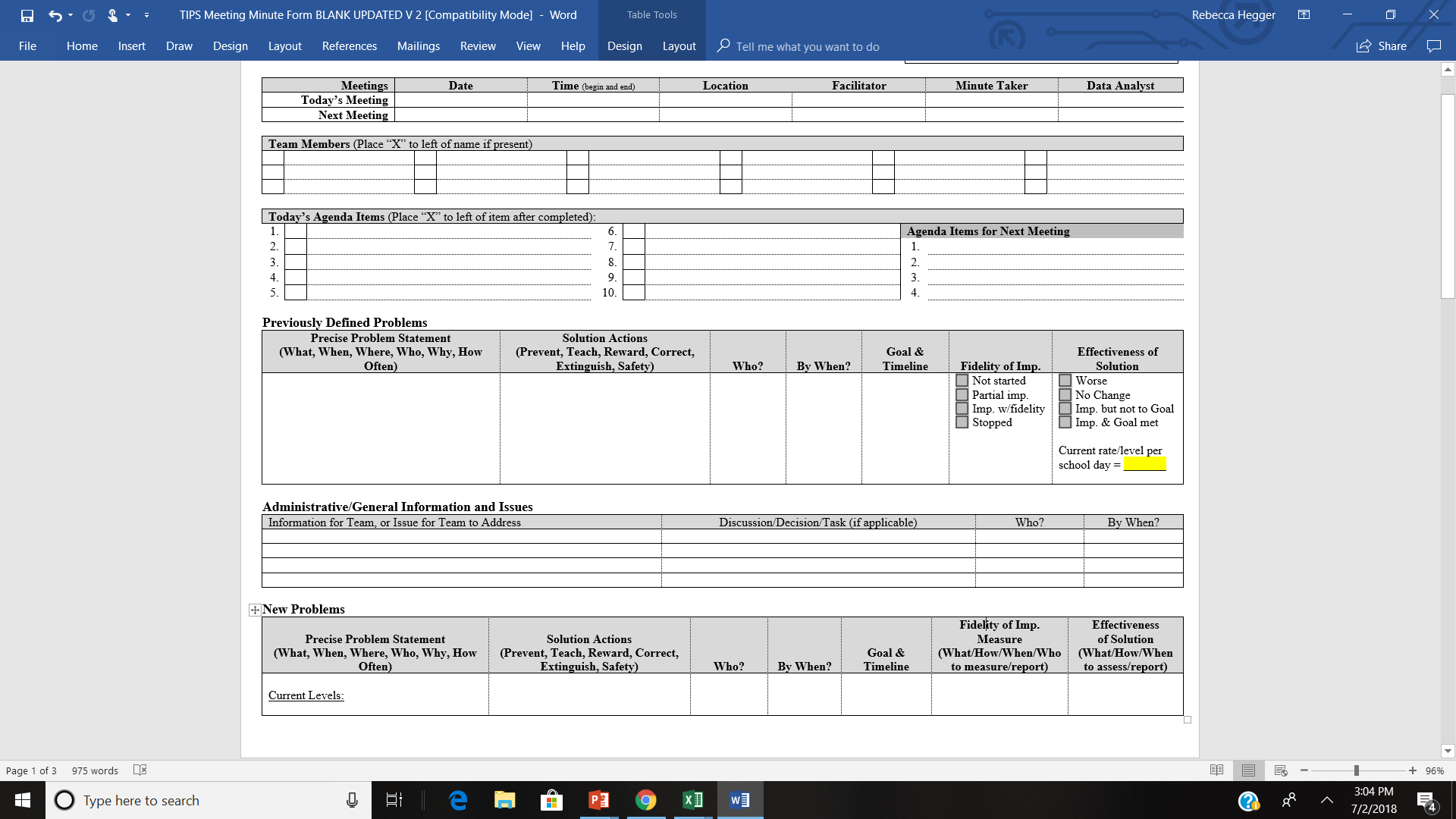 [Speaker Notes: Trainer Notes:
Here is an example of an agenda form (from pbis.org, called TIPS, or Team-Initiated Problem Solving) that includes locations for taking minutes, with all relevant information – meeting info, member info, agenda items, and a current systems overview.]
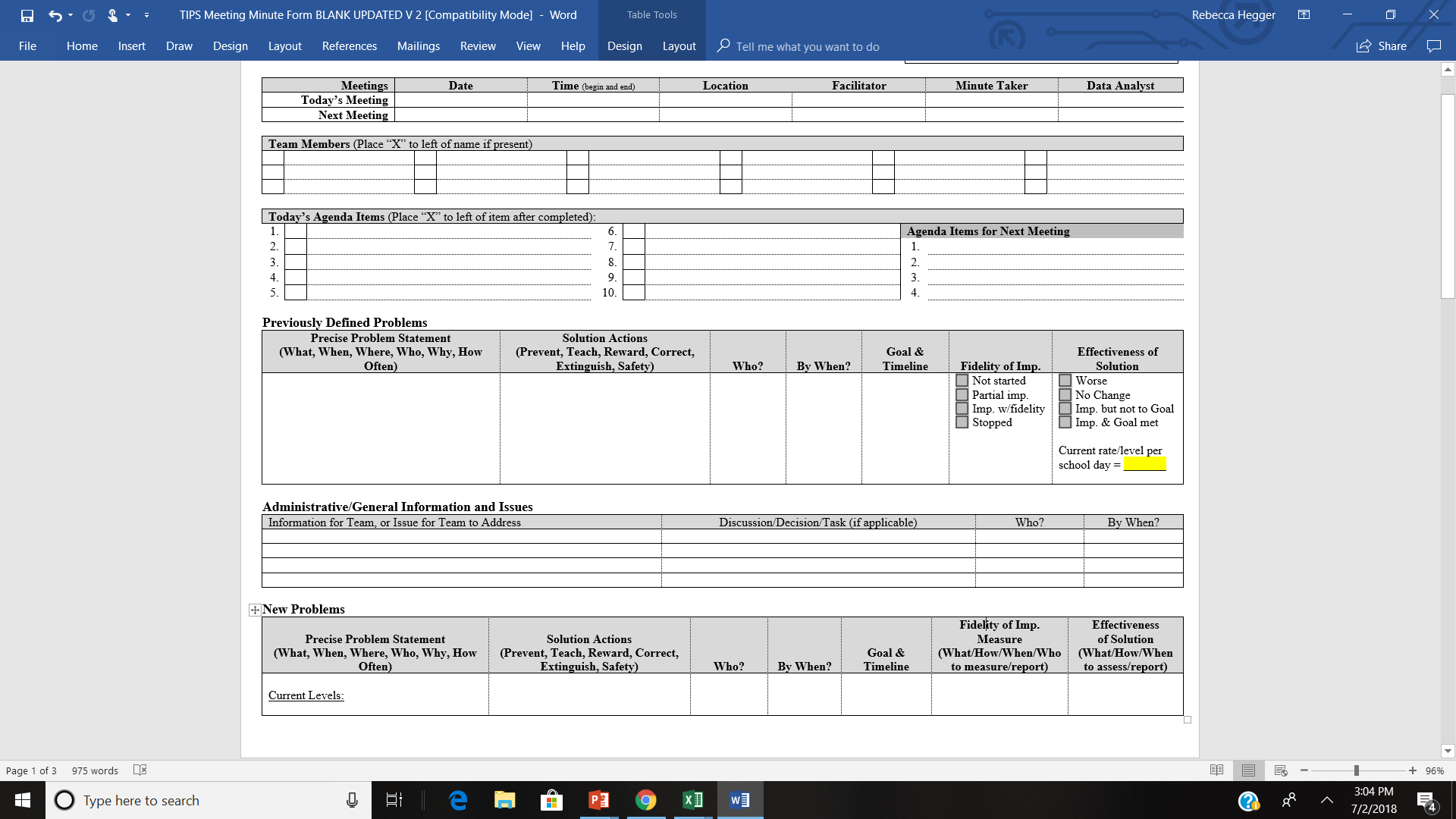 [Speaker Notes: Trainer Notes:
The first section gives the minute taker an efficient way to note both today’s meeting info and info for the next meeting. The team member area can be pre-filled so that only an x by each name is necessary. Substitute members can be added as needed. The agenda items will be filled before the meeting (facilitator will provide these), and next meeting’s agenda items will be filled during the course of the meeting.]
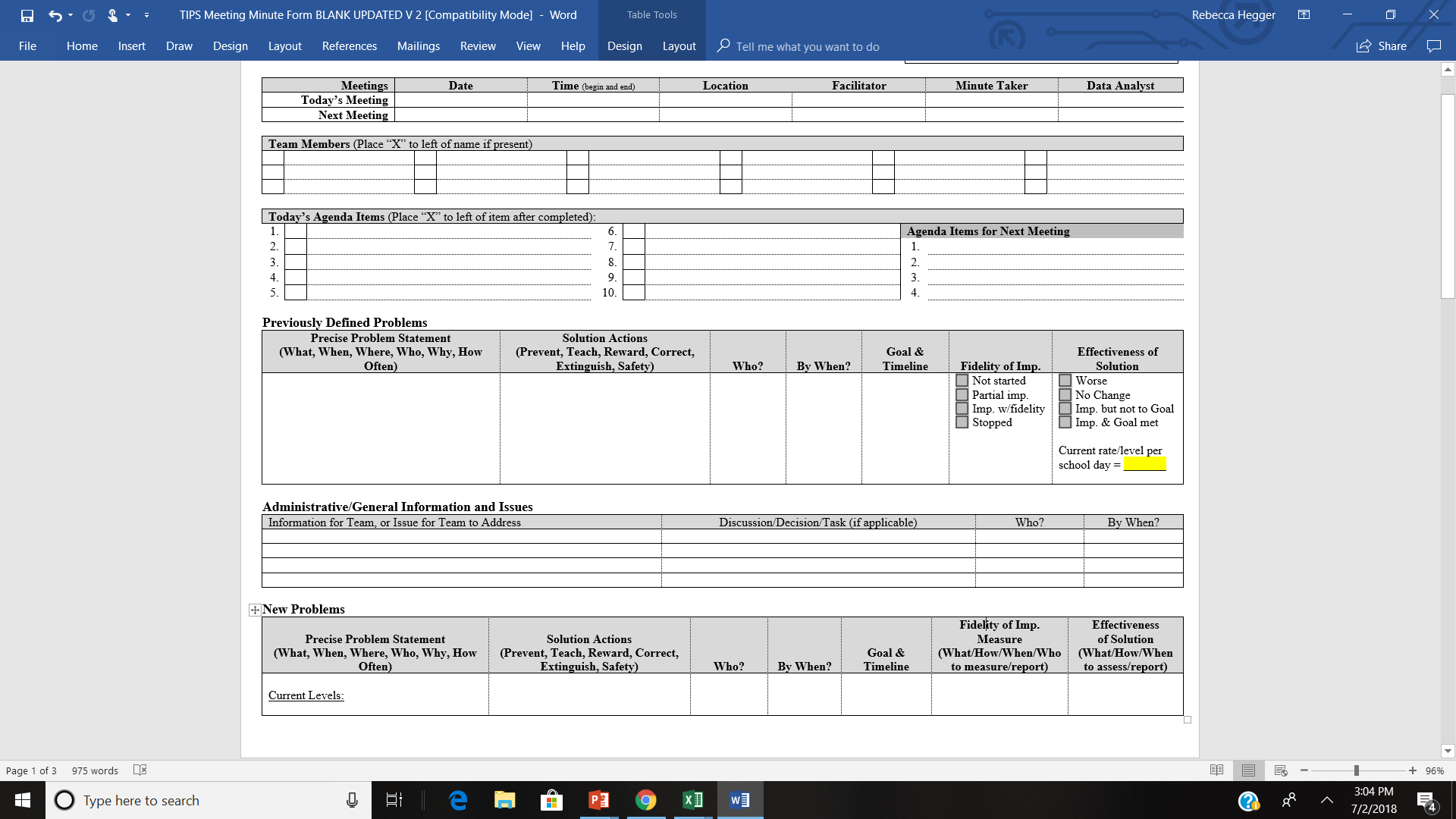 [Speaker Notes: Trainer Notes:Bottom section of page one. This is where the team can see an update on progress of previous problems and action plans. From time to time, teams will do a fidelity check (we will discuss a tool for that later – the Tiered Fidelity Inventory or TFI), and the current status will be recorded here. The data analyst can provide current data using studentGPS or alternatively, School-wide Information System at www.pbisapps.org.]
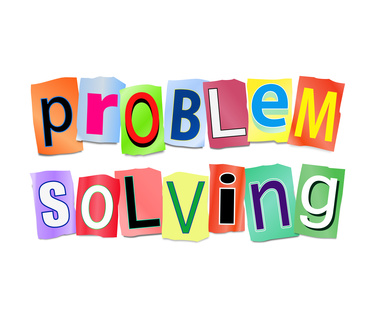 The Main Focus Of The PBIS Team Meeting
[Speaker Notes: Trainer Notes:
The main focus, the biggest chunk of time in the meeting, will be on team problem solving using current behavior data.]
Examples: Data & Reporting Schedules
[Speaker Notes: Trainer Notes:The Tiered Fidelity Inventory (TFI) is a PBIS Assessment used for determining fidelity of implementation of all three tiers of PBIS. StudentGPS is a system that provides access to academic dashboards that serve as an early warning system, helping teachers and administrators ensure every student reaches his/her potential (more info at https://adedata.arkansas.gov/sgps/). An alternative to studentGPS is School-wide Information System (SWIS), a data collection and analysis system created by the PBIS national center, which can be found at https://www.pbisapps.org/Applications/Pages/SWIS-Suite.aspx. The Dynamic Indicators of Basic Early Literacy Skills (DIBELS) is a set of procedures and measures for assessing the acquisition of early literacy skills from kindergarten through sixth grade.]
Meeting Goals
Identify, address, and resolve students' social and academic behavior problems.

Use data to inform decision making.
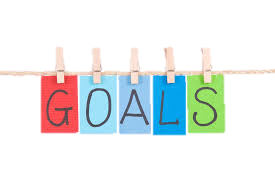 [Speaker Notes: Trainer Notes:
Again, the main goal with PBIS is to help students be more successful, academically and behaviorally/socially. So the main focus when meeting will be to identify and address any problems that are barriers to that success. Data are used to address the problems and make decisions.]
Judy Elliott’s Problem-Solving Process
DESE is using Judy Elliott’s four-stage problem solving process for all RTI:
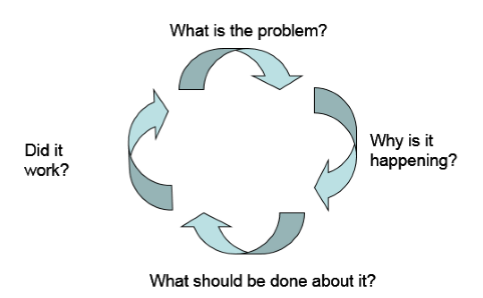 Define the problem and set a goal.
Analyze the problem and hypothesize.
Develop and implement the plan.
Evaluate the plan.
Elliott, 2015
[Speaker Notes: Trainer Notes:
Arkansas Division of Elementary and Secondary Education supports the use of Judy Elliott’s four-step problem solving process to make data-based decisions in RTI. Judy Elliott (2015) describes the problem-solving process in RTI as having four simple steps: 1. Define the problem - Determine the goal.  What is the difference between the expectation and what is actually occurring in terms of student performance? 2. Analyze the problem – Why is it occurring? Hypothesize possible root causes of why the problem is occurring. Carefully analyze additional data to support or refute each hypothesis. 3. Implement the plan – With your team, determine what can be done to solve the problem. Your team may want to brainstorm and select the intervention(s) or strategies that could be put in place to address the problem. 4. Finally, evaluate the plan to determine if it worked or if further assessment or changes are needed. Collect and use school-wide, small group, and individual student data to determine if the plan is working to address the problem identified. Progress monitor and modify, if necessary. Evaluate the response as being good, questionable, or poor. Let’s look at how we can best implement each step. (Image taken from Elliott, 2015 AASCD Presentation.)]
Judy Elliott - Tier 1 Problem Solving
Define/identify precise problem
What are the behavioral problems in the school?
Identify goal for change
Hypothesize reason for problem and solution
Implement solution with integrity
Evaluate the impact of solution
Compare with goal
Make summative evaluation decision
[Speaker Notes: Trainer Notes:
This is a summation of the last slide – the continuous process of problem solving. Data are looked at throughout the process.]
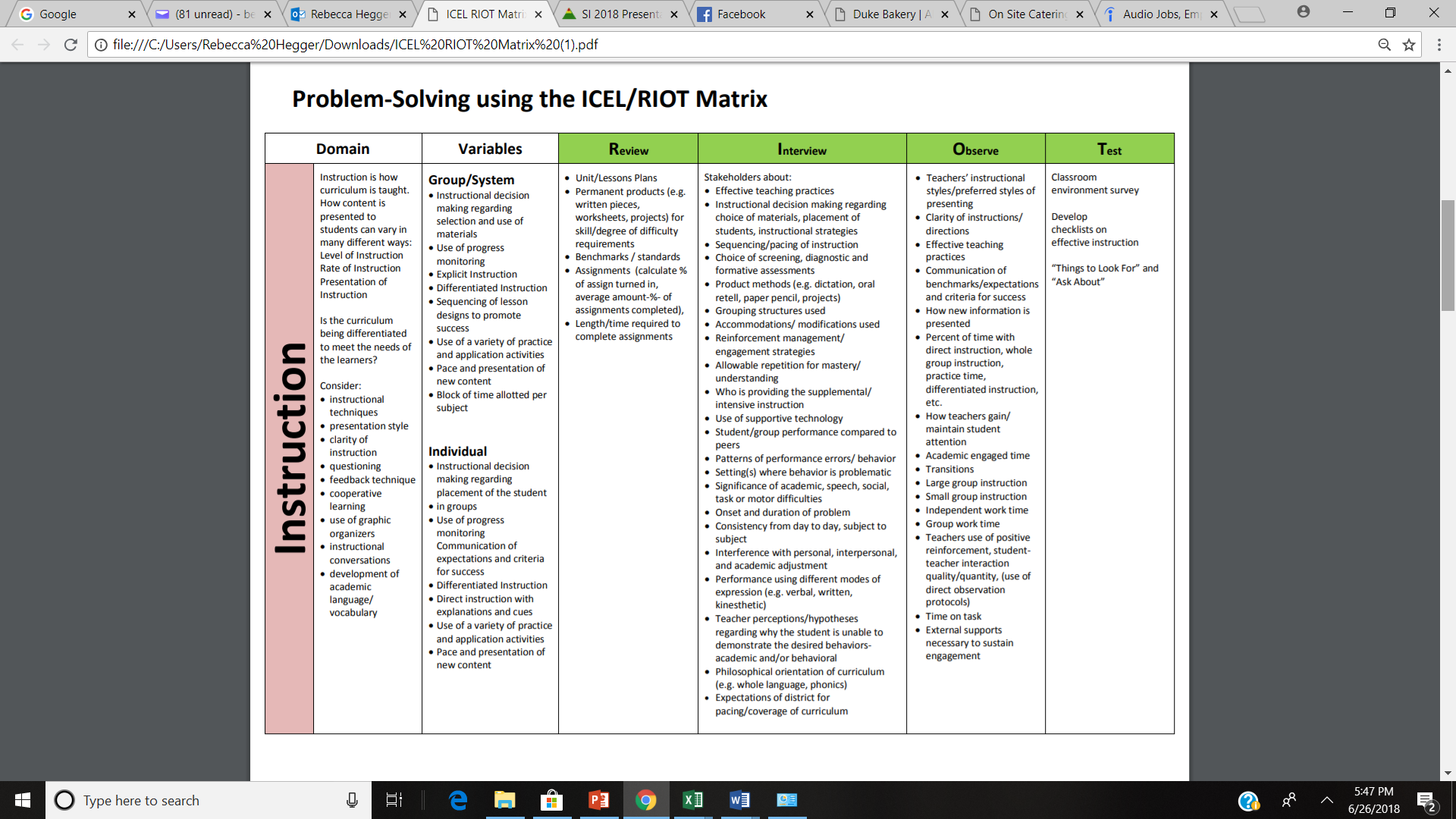 [Speaker Notes: Trainer Notes:
Image obtained from http://www.floridarti.usf.edu/resources/pl_modules/intensive_interventions/days4&5/GeneralSession/ICEL%20RIOT%20Matrix.pdf. This framework helps educators to verify that they have asked the right questions and sampled from a sufficiently broad range of data sources to increase the probability that they will correctly understand the student’s presenting concern(s). Viewed in this way, the matrix is not a rigid approach but rather serves as a flexible framework for exploratory problem solving. There is an additional resource called TIPS (Team-Initiated Problem Solving), developed by the PBIS Technical Assistance Center. There is special training for this available, but the major focus is on conducting an efficient, effective problem solving team meeting.]
Step 1. Identify A Precise Problem
What is the behavior?
Where is it happening?
When is it happening?
Who is involved?
Why? What is the motivation?
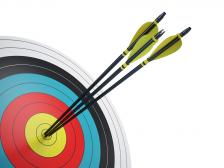 [Speaker Notes: Trainer Notes:
The main thing to remember is that you want to look at a precise problem – a focused problem that can be addressed that will make a big impact without requiring a lot of resources and time invested. Just start with one of the above questions and dig down! WHY is it happening? Motivation is important in developing effective solutions. You want to make it more rewarding to use appropriate behavior.]
Example Of A Precise Problem Statement
There are many referrals for fighting on the playground. Most of these referrals are happening between 9:15 and 10:15 am among 3rd and 4th graders. The motivation appears to be wanting to obtain sports equipment.
[Speaker Notes: Trainer Notes: 
This is an example of a precise problem that was obtained by digging into data. It started by looking at only referrals for fighting; within that group, we looked only for those on the playground, and from those, only the ones between 9:15 and 10:15, then only those from 3rd and 4th grade. A good thing to note here is that the motivation might spark additional observation to see if something can be done to the environment, such as adding more equipment or changing the schedule, in addition to re-teaching students the expectations. You want to find lasting solutions. Getting into the practice of looking at motivation will help teams build function of behavior assessment skills that will be increasingly used in Tiers 2 and 3.]
Identify A Goal For Change
Goal: definition of success
Detailed, with timeline
At what point is the identified problem no longer a concern?
At what point are the frequency and duration of the behavior at acceptable levels?
[Speaker Notes: Trainer Notes:
You know what the data look like now. So where do you WANT the data to be? What is an acceptable level? When will it cease to be a concern? The goal needs to include a time period – how soon do you feel the goal should be achieved?]
Have A SMART Goal
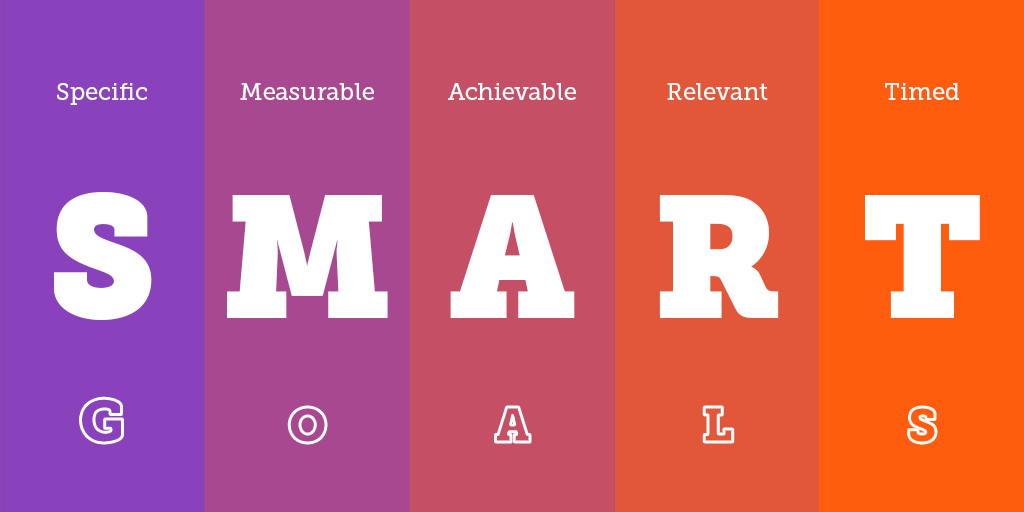 [Speaker Notes: Trainer Notes:Besides being specific, make sure the goal is something you can measure with data, and make sure it is actually achievable. Also, it needs to be something relevant – something that will actually create an impact that you can see. Always have a timeline; make sure it is reasonable, but not too lengthy.]
Example Of A Goal With Timeline
Using the precise problem statement from earlier:

Goal: 75% reduction in referrals for playground fighting within one month.
[Speaker Notes: Trainer Notes:
Does it seem achievable to see a 75% reduction in playground fighting? If we look at all playground fighting, what percent fall into the category we defined in our precise problem statement? If we address those students only, is it reasonable to expect a reduction this large in a month’s time?]
Step 2. Analyze The Problem & Develop Hypothesis
Developing informed statements about why the desired behavior(s) is not occurring
The (desired behavior) is not occurring because…
Elliott, 2015
[Speaker Notes: Trainer Notes:
Your team will want to identify possible root causes of the problem and gather more data to analyze and validate their hypothesis. Supplemental data will either support or refute each hypothesis.]
Step 3. Identify A Solution, Create A Plan
Guiding questions:

What are you going to do to bring about the desired change?

What will remove the barriers to success?
[Speaker Notes: Trainer Notes:
Basically, your solution needs to include strategies for bringing about change, as well as changing anything that might currently be a barrier to success. The next slide goes into more detail.]
Creating A Plan
Solution strategies: 
Prevention 
Teaching 
Recognition 
Extinction
Consequences
Also, plan should include
WHO will do WHAT by WHEN 
Evaluation plan
[Speaker Notes: Trainer Notes:
In your plan, you want to keep the behavior from happening (remove barriers such as crowded areas at certain times, not enough equipment on playground, etc.), teach or re-teach expectations and behaviors, and increase acknowledgements around a certain behavior you want students to learn. Extinction = prevent the problem behavior from being rewarded; consequences should be efficient and consistent. Evaluation plan = when and how you will monitor progress.]
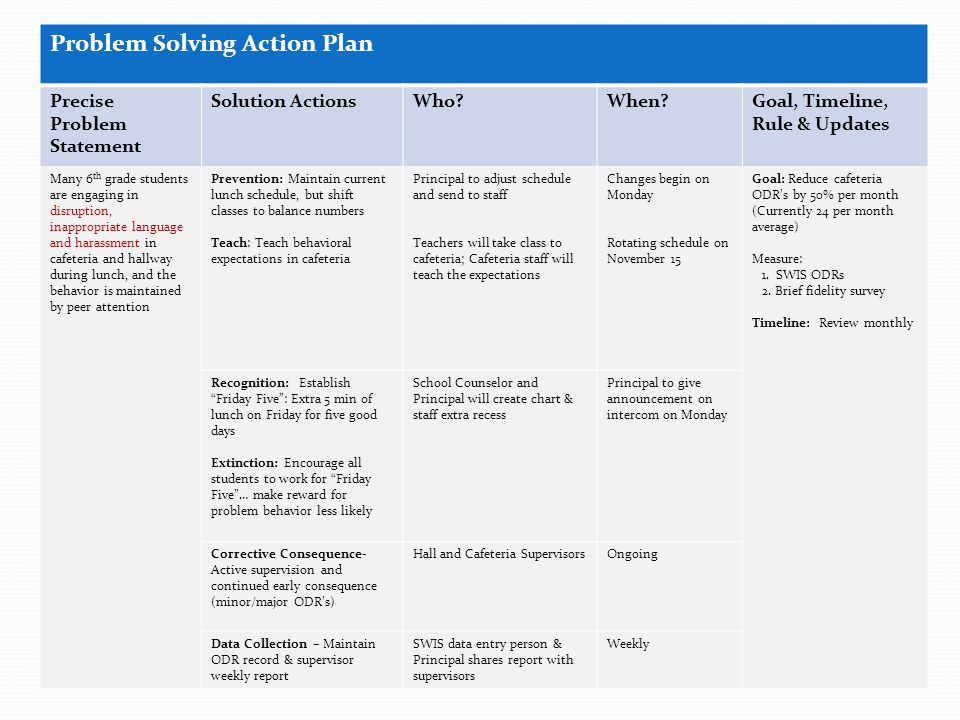 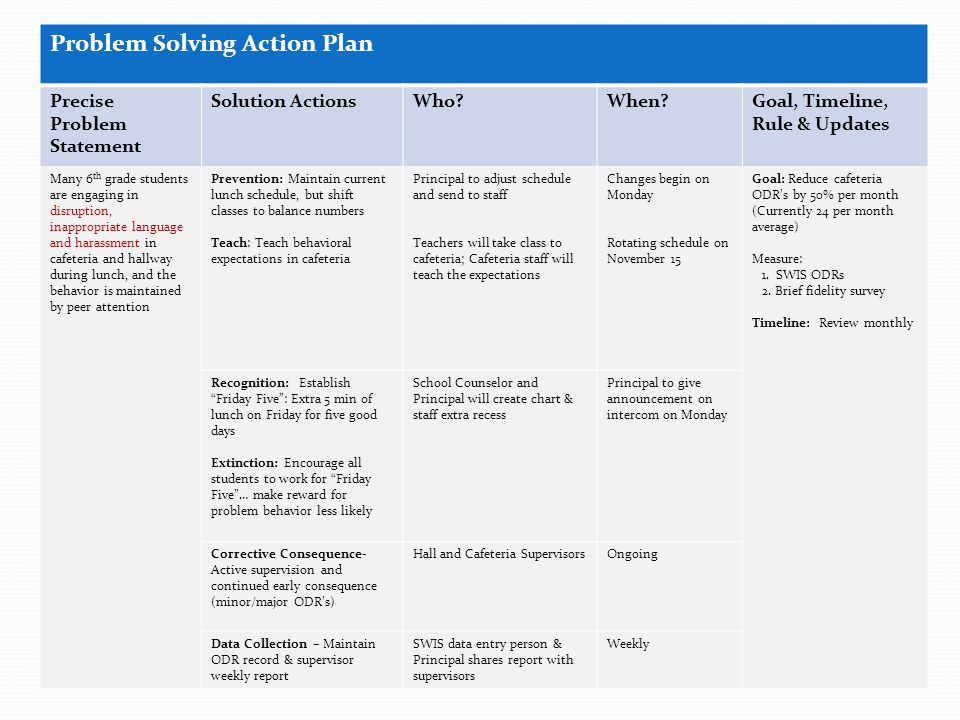 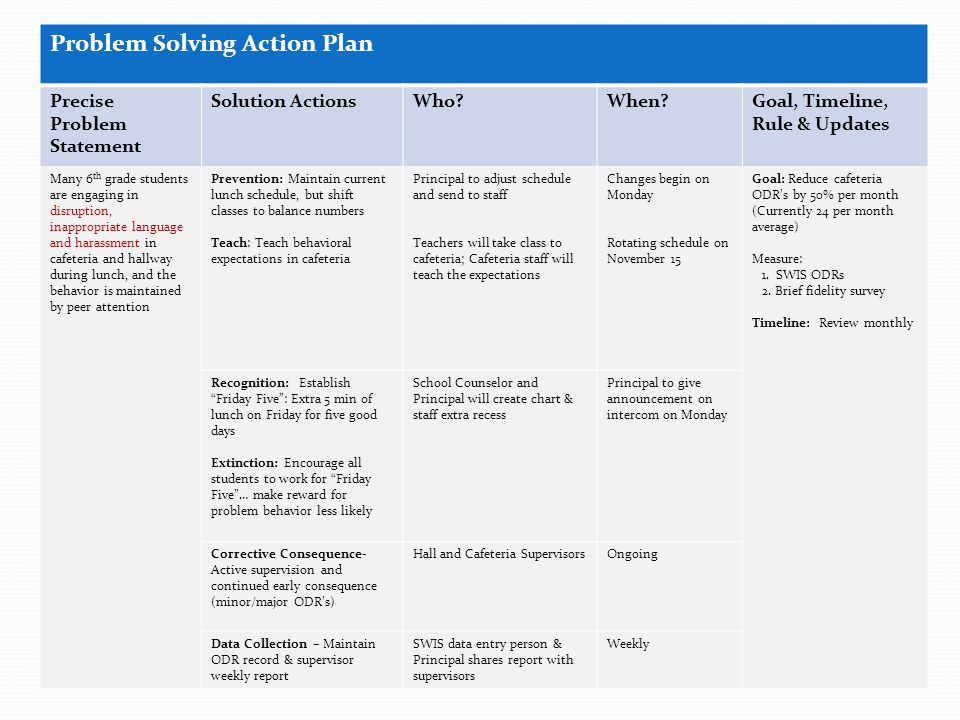 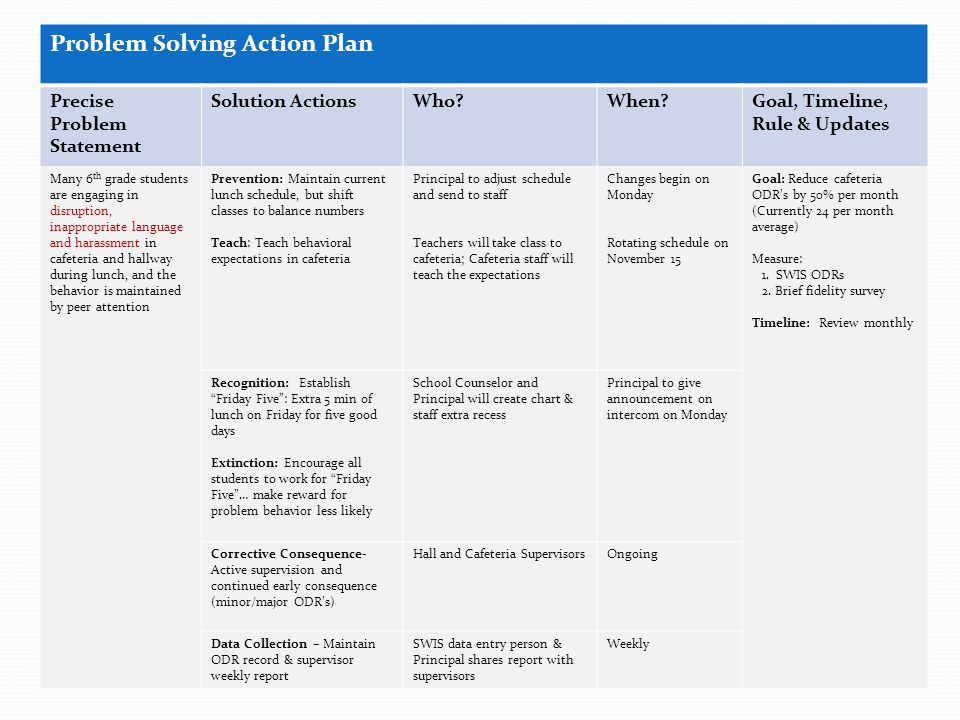 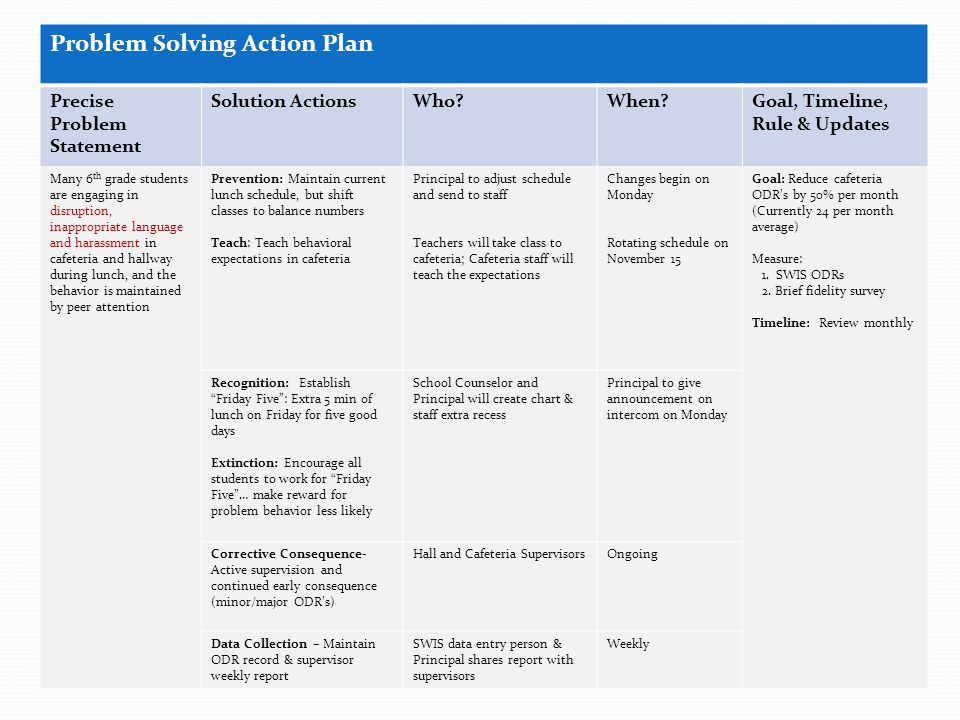 Solution Strategies
When?
Who is Responsible?
Example
[Speaker Notes: Trainer Notes:
Here is an example of a complete plan, using all the solution strategies from the last slide. Click for a zoom of each section.]
Step 4. Monitor The Impact
Evaluate your plan:
Did it work? Are we solving the problem?
Has the desired goal been achieved?
Use data to determine the impact.
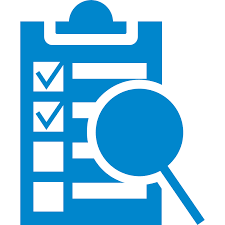 [Speaker Notes: Trainer Notes:
Go back to your data to see if you are seeing results. At the end of the determined timeline have a data report ready to discuss with team members. The team will then decide whether this problem has been solved or if the plan needs revising.]
Make A Decision
What next?
Modify strategy?
Maintain the goal? How?
Revise the goal?
Reconsider feasibility?
Redefine the precise problem?
[Speaker Notes: Trainer Notes:
Now that you have implemented your plan, done a fidelity check, and looked at data to monitor progress, what is the next step? Did you make progress, but not quite hit your goal? What can you change?]
Implement With Integrity
Was the plan implemented correctly?

Use data from previously determined sources (e.g., checklist)
[Speaker Notes: Trainer Notes:
The plan should always include a method for checking the fidelity of implementing the plan. If you are going to ask people to carry out tasks, have a method for them to report what they have done. For example, if you ask all classroom teachers to re-teach an expectation daily for two weeks, give them a simple way of reporting back to you that they did this – maybe a checklist that they will return to someone’s mailbox at the end of the two weeks.]
Communication
Share data with staff & district coach
Provide annual update to school board
Conduct surveys to gain input 
Provide info on website
Involve local media 
Provide newsletters to parents & others
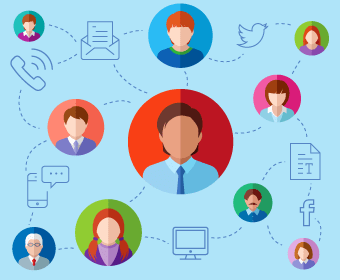 [Speaker Notes: Trainer Notes:
The team is also tasked with keeping others informed of what is happening with PBIS, what action plans are being implemented, and what impact they’re having.]
Example Of An Effective Team Meeting
[Speaker Notes: Trainer Notes:
This is a 12 minute video showing all of the procedures learned in the PowerPoint. It would be optimal to pause the video at various places to point out some of the key elements in conducting an effective meeting (e.g., at about 6:00, the principal asks some of the team members to do specific tasks at upcoming meetings; at 7:00 they talk about doing something with acknowledgments on the bus to really reinforce the positive behavior). Team meeting examples at: https://www.pbis.org/training-video/team-meeting-videos. Note: You may have to wait for the video to download when in slideshow mode. You will need to be connected to the internet.]
Do It With Fidelity!
Tiered Fidelity Inventory (TFI)

Efficient, valid index of extent to which PBIS core features are in place
Section 1.2 Team Operating Procedures
[Speaker Notes: Trainer Notes:
The TFI is an important tool in the PBIS implementation process. It can be used in the development stage, and then used in an ongoing manner to ensure all core features are in place. The TFI highlights each critical component of PBIS.]
1.2 Team Operating Procedures
Subscale: Teams
Main Idea: Specific features are necessary to ensure meetings are effective for action planning and tracking progress.
Summary
Create a good foundation for efficient/effective meetings
Focus on data-based, precise problem solving
Develop complete action plans
Monitor and evaluate progress of action plans